Figure 1 Odor masculinity and intensity differences between right and left axillary samples in right-handed and ...
Chem Senses, Volume 34, Issue 7, September 2009, Pages 565–571, https://doi.org/10.1093/chemse/bjp037
The content of this slide may be subject to copyright: please see the slide notes for details.
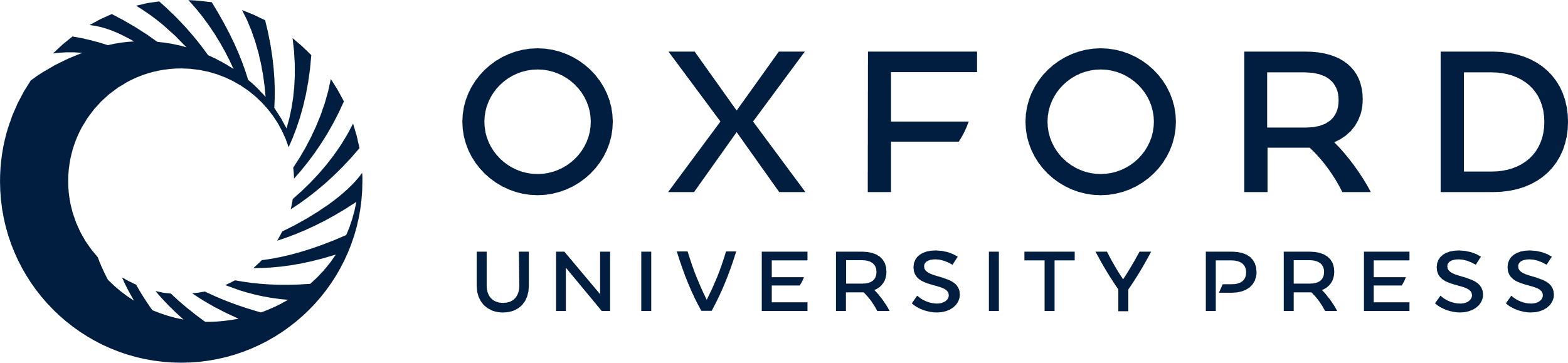 [Speaker Notes: Figure 1 Odor masculinity and intensity differences between right and left axillary samples in right-handed and left-handed male donors. *P < 0.05; **P < 0.01 (effect of handedness, ANOVA); open circle, P < 0.10; filled circle, P < 0.05 (difference to zero, 1-sample t-test).


Unless provided in the caption above, the following copyright applies to the content of this slide: © The Author 2009. Published by Oxford University Press. All rights reserved. For permissions, please e-mail: journals.permissions@oxfordjournals.org]